Notes: Plasma Membrane (page 8)
Notes: Plasma Membrane (page 8)
Maintains the proper concentration of materials inside a cell by controlling the passage of materials in and out of the cell
Notes: Plasma Membrane (page 8)
Maintains the proper concentration of materials inside a cell by controlling the passage of materials in and out of the cell
Selectively permeable: allows some materials to pass through while keeping others out
Notes: Plasma Membrane (page 8)
Maintains the proper concentration of materials inside a cell by controlling the passage of materials in and out of the cell
Selectively permeable: allows some materials to pass through while keeping others out
All cells have a plasma membrane
Notes: Plasma Membrane (page 8)
Maintains the proper concentration of materials inside a cell by controlling the passage of materials in and out of the cell
Selectively permeable: allows some materials to pass through while keeping others out
All cells have a plasma membrane
Made of phospholipids plus proteins, carbohydrates, and cholesterol
Phospholipids
“Head” end hydrophilic (loves water)
Phospholipids
“Head” end hydrophilic (loves water) 
“Tail” end hydrophobic (hates water)
Phospholipids
“Head” end hydrophilic (loves water) 
“Tail” end hydrophobic (hates water)
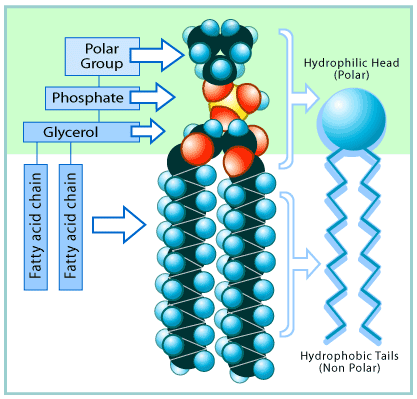 Phospholipids
“Head” end hydrophilic (loves water) 
“Tail” end hydrophobic (hates water) 
Form a bi-layer with hydrophobic tails in the middle and hydrophilic heads pointed outward
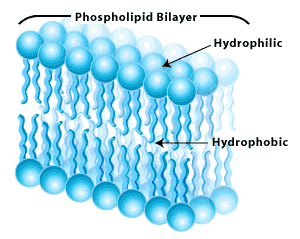 Proteins
Can be attached to the surface or embedded in the membrane
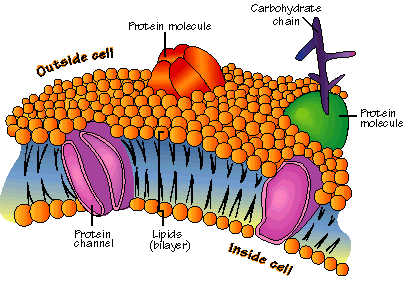 Proteins
Can be attached to the surface or embedded in the membrane
Involved in transport through the membrane
Proteins
Can be attached to the surface or embedded in the membrane
Involved in transport through the membrane
Channel proteins form “tunnels” that allow substances through the membrane
Proteins
Can be attached to the surface or embedded in the membrane
Involved in transport through the membrane
Channel proteins form “tunnels” that allow substances through the membrane
Carrier proteins bind to substances and carry them through the membrane
Carbohydrates
Attached to the surface of the cell
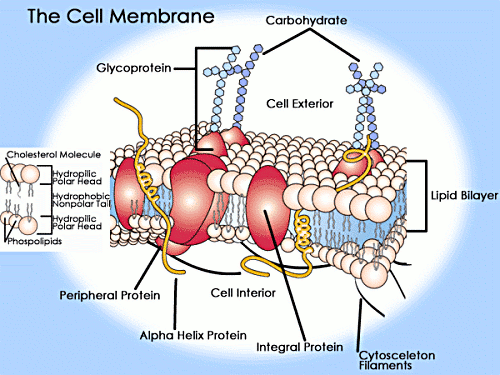 Carbohydrates
Attached to the surface of the cell
Help cells to identify other cells
Cholesterol
Embedded in membrane
Cholesterol
Embedded in membrane
Helps stabilize and strengthen the cell membrane
Cholesterol
Embedded in membrane
Helps stabilize and strengthen the cell membrane
Hydroxyl (OH) group is oriented to the outside
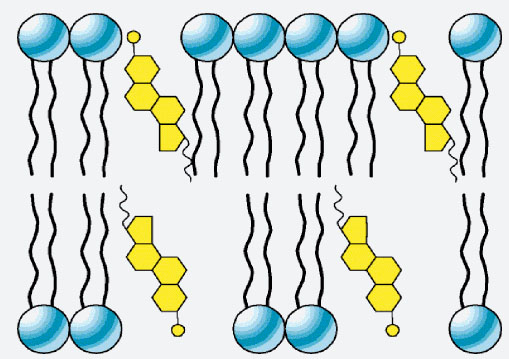